Quick Images
Investigations (pearsons) – 4th grade
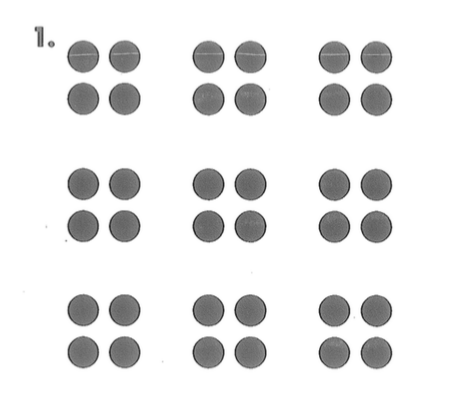 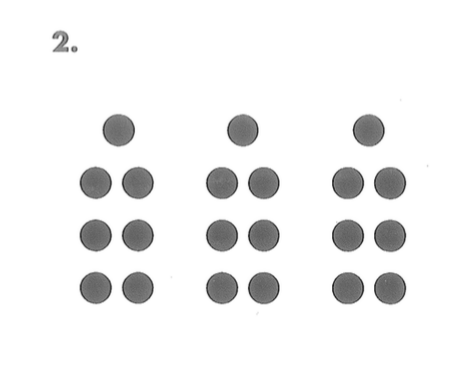 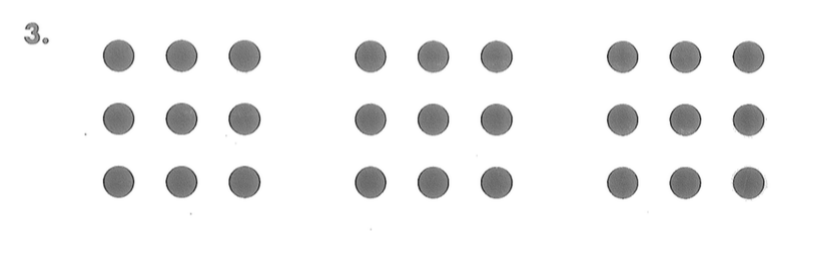 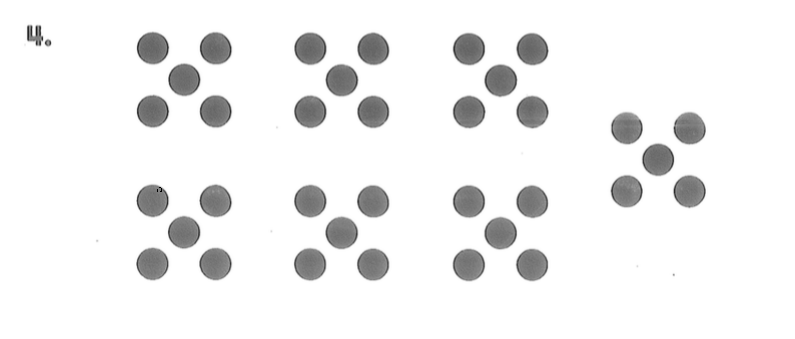 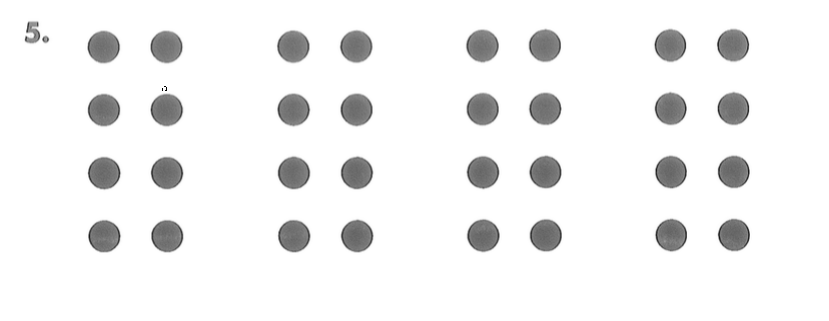 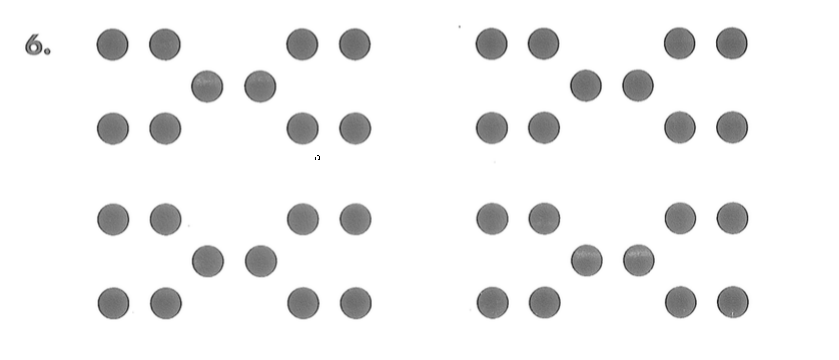 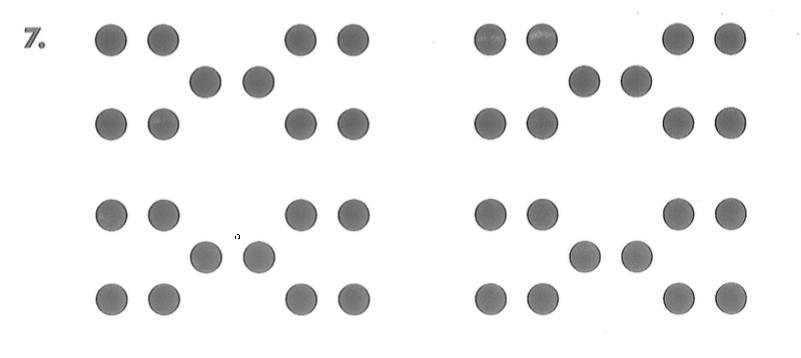 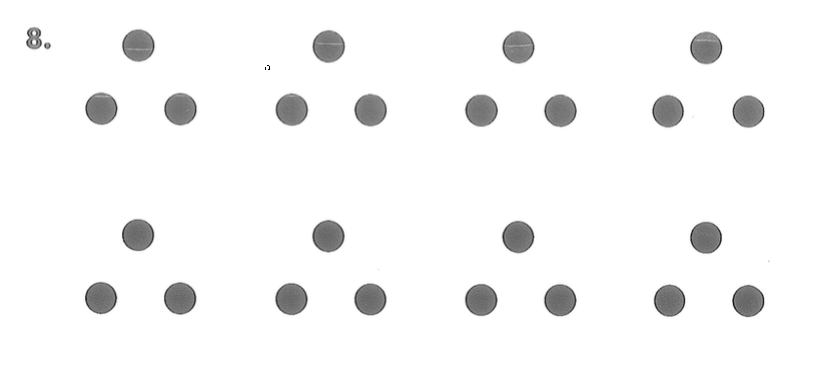 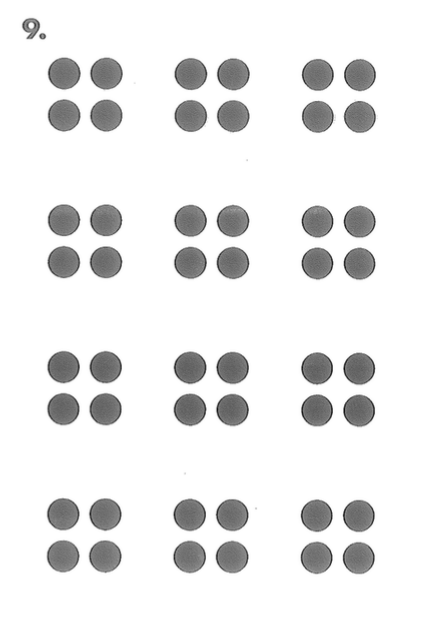 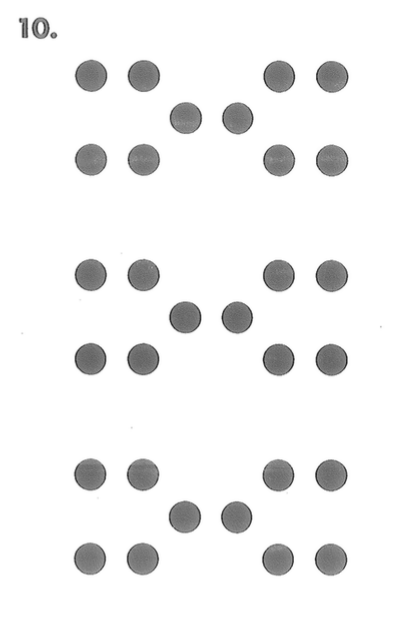 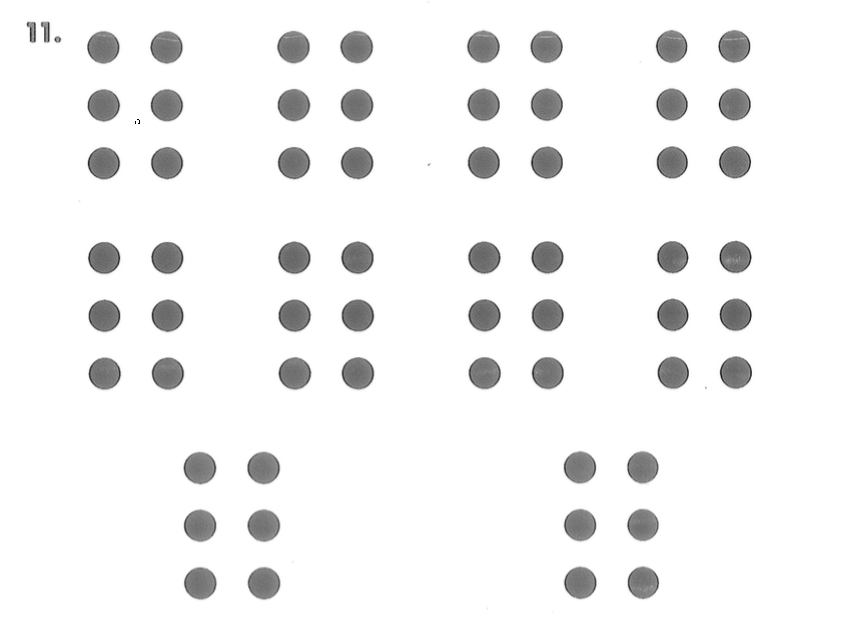 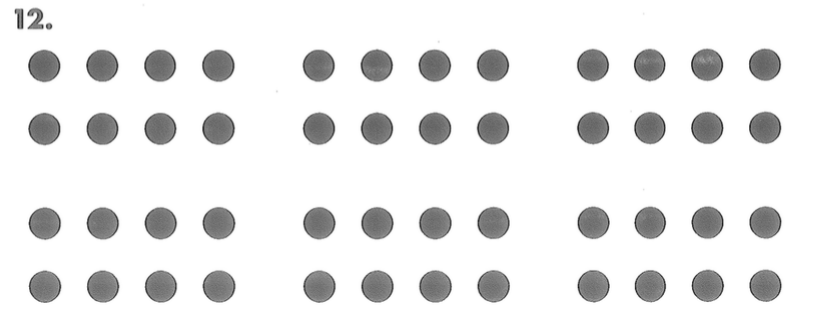 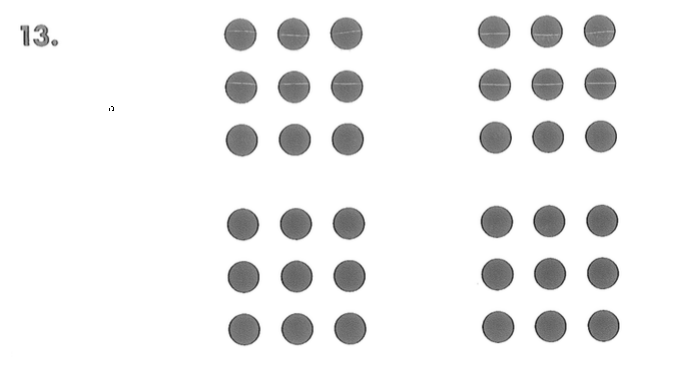 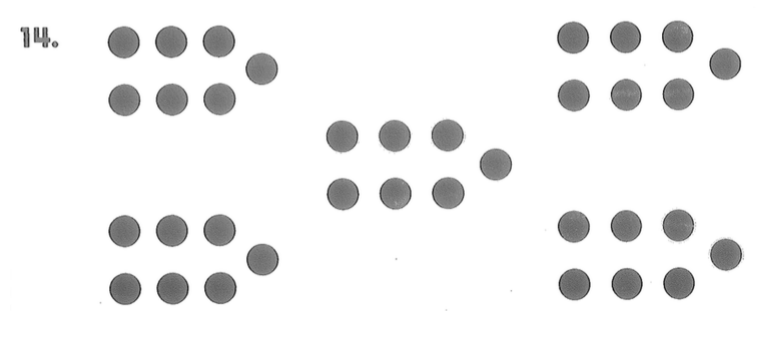 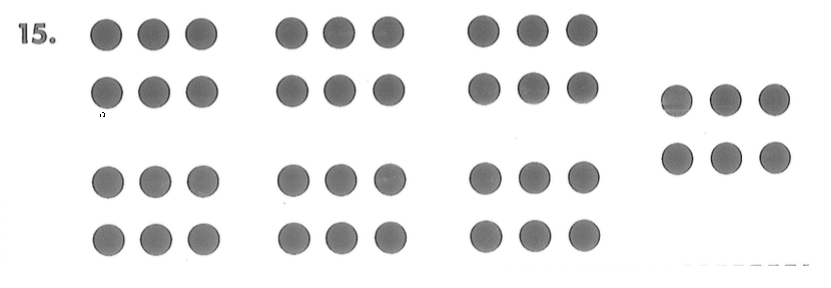 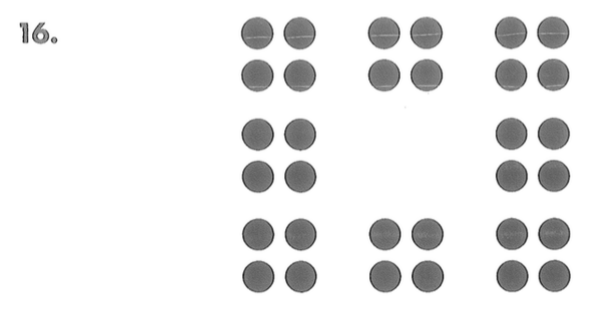 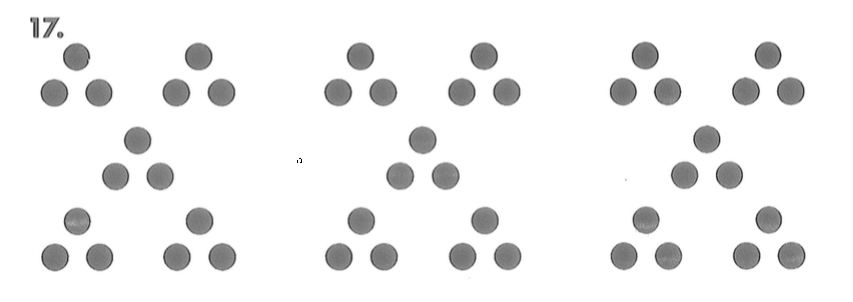 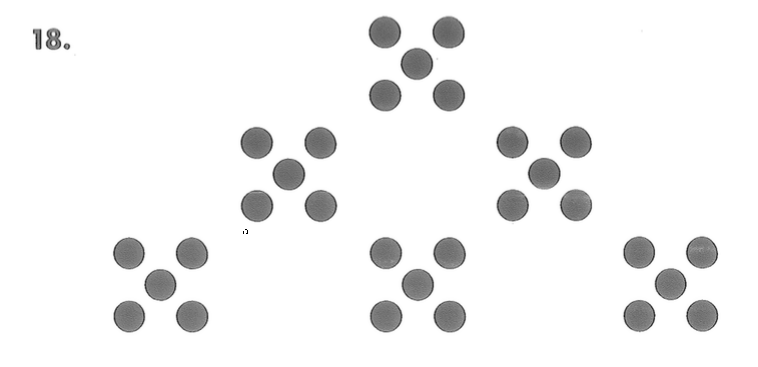